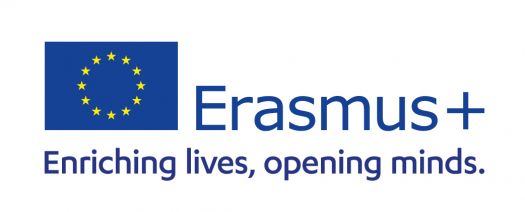 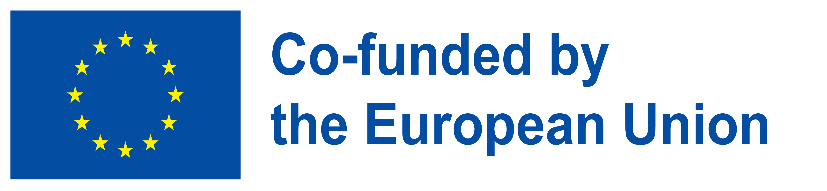 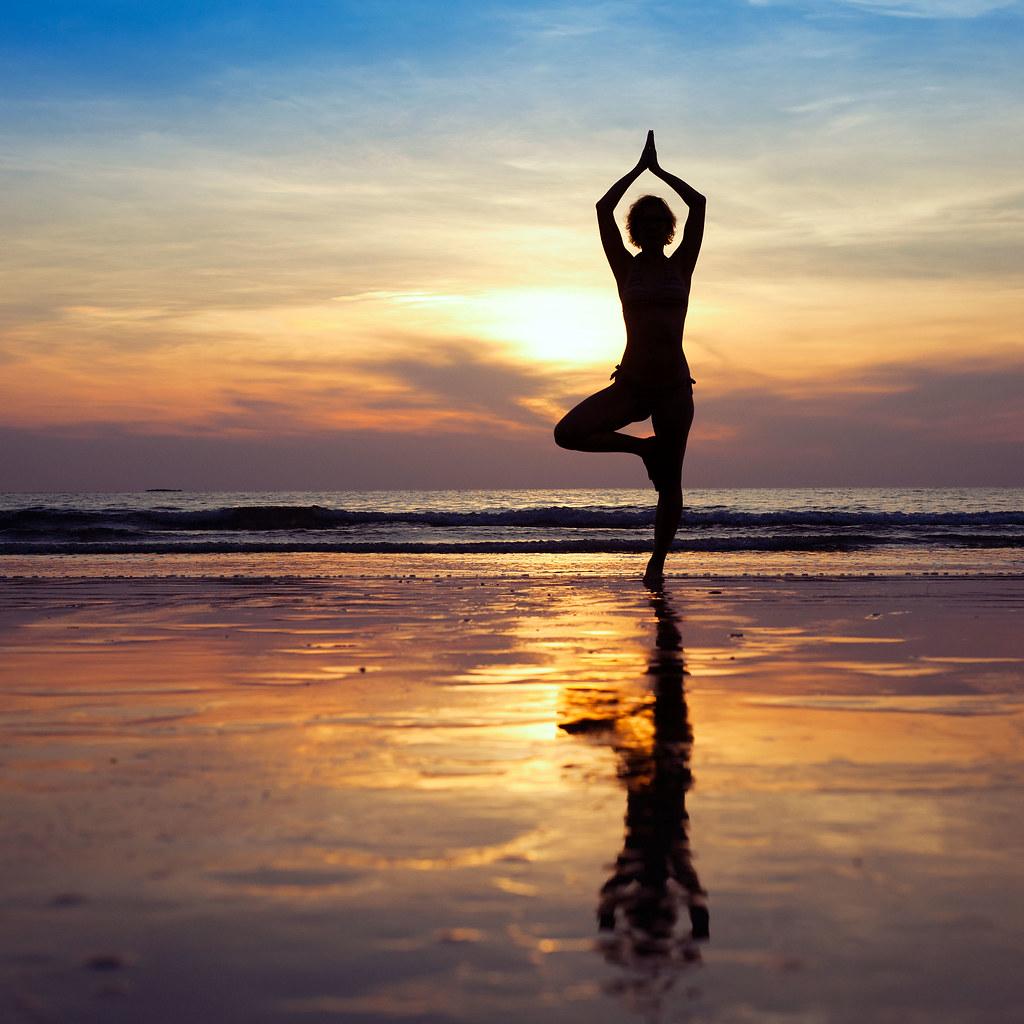 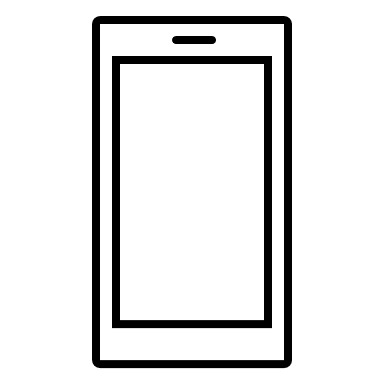 Digitálna pohoda - Úvod
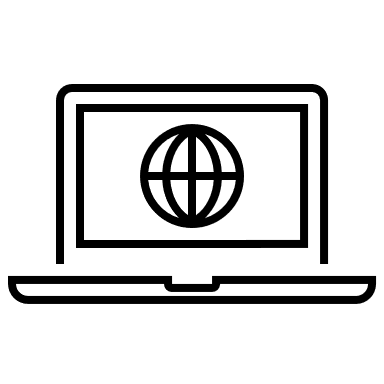 Budovanie digitálnej odolnosti sprístupnením digitálnej pohody a bezpečnosti všetkým2022-2-SK01-KA220-ADU-000096888
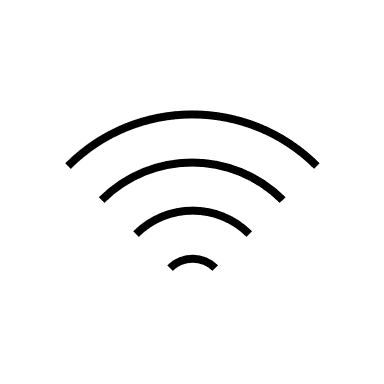 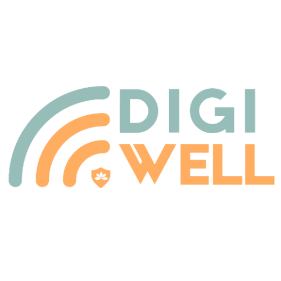 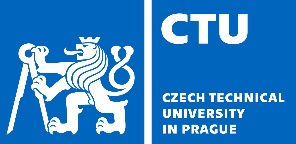 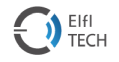 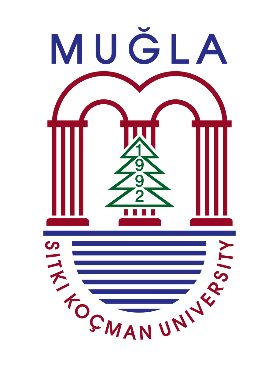 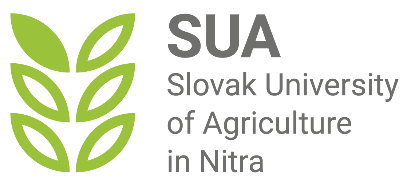 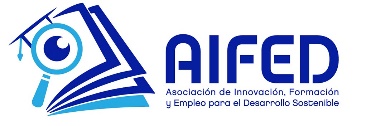 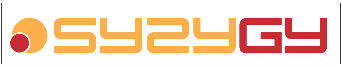 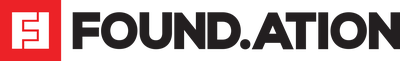 OBSAH
Úvod
DIGITÁLNA POHODA: ZMYSLUPLNÁ ORIENTÁCIA A VNÍMANIE DIGITÁLNEHO SVETA
Vplyv technológií na digitálnu pohodu
Pochopenie a pestovanie zdravých digitálnych návykov
Osvedčené postupy
Súhrn
ÚVOD
Technológie zohrávajú významnú úlohu v našich životoch a menia spôsoby, akými pracujeme, komunikujeme a trávime čas. 
Keď sa pohybujeme v digitálnom svete, je dôležité pochopiť, ako technológie a digitálny svet ovplyvňujú našu pohodu.  
Je to preto, že technológie nám poskytujú množstvo výhod, ale predstavujú aj určité riziká pre naše životy a pohodu.  
Jedným z kľúčových faktorov k odstráneniu týchto rizík, ohrozujúcich našu pohodu a všímavú meditáciu v digitálnom svete, je ozrejmiť si digitálnu pohodu a prijať vhodné opatrenia.  
Tento vzdelávací modul je vyvinutý s cieľom pomôcť dospelým pochopiť a zvládnuť dopady technológií na ich digitálnu pohodu.
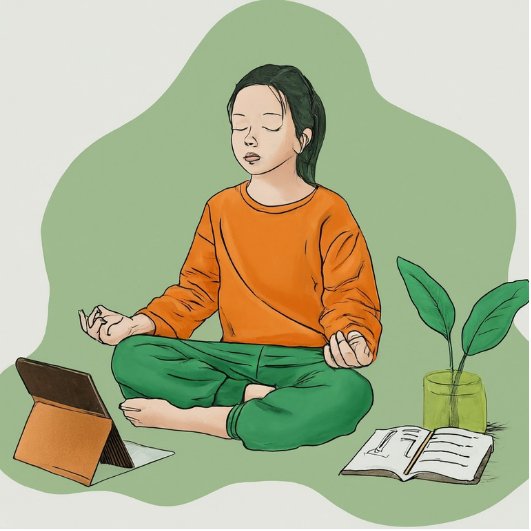 Cieľom tohto modulu je vybaviť dospelých kompetenciami potrebnými na zmysluplnú orientáciu a vnímanie digitálneho sveta.
Cieľ modulu
Modul je navrhnutý tak, aby dospelým pomohol pochopiť vplyv technológií na ich pohodu a poskytol spôsoby, ako rozvíjať zdravé digitálne návyky.
VZDELÁVACIE CIELE
1
2
3
4
5
Získať  všeobecnú predstavu o digitálnej pohode
Pochopiť pozitívne a negatívne dopady  technológií na digitálnu pohodu
Preskúmať praktické stratégie pre rozvoj zdravých digitálnych návykov
Naučiť sa spôsoby, ako si vypestovať racionálny a vyvážený vzťah k technológiám
Osvojiť si osvedčené postupy smerom k digitálnej pohode
NA KONCI TOHTO MODULU BUDETE SCHOPNÍ
DEFINOVAŤ DIGITÁLNU POHODU A VYSVETLIŤ JEJ VZŤAH K CELKOVEJ POHODE
VYMENOVAŤ POZITÍVNE A NEGATÍVNE DOPADY TECHNOLÓGIÍ NA POHODU A DIGITÁLNU POHODU
VÝSLEDKY VZDELÁVANIA
VYTVORIŤ SI OSOBNÚ STRATÉGIU PRE ROZVOJ DIGITÁLNYCH NÁVYKOV
PODNIKNÚŤ TAKÉ KROKY, ABY STE SA VYHLI NEZDRAVÝM DIGITÁLNYM NÁVYKOM
IDENTIFIKOVAŤ A VYUŽÍVAŤ OSVEDČENÉ POSTUPY PRE DOSIAHNUTIE DIGITÁLNEJ POHODY
Očakávania od študentov
Úlohy pre študentov 
Aby ste maximalizovali úžitok z modulu a aby ste dosiahli všetky vzdelávacie ciele, ako od študenta sa od vás očakáva nasledovné: 
Na dokončenie tohto modulu si vyhraďte aspoň tri hodiny.
 Pozrite si všetky pričlenené videá, aby ste mali všeobecný prehľad o digitálnej pohode.  
 Pozorne si prečítajte všetky prezentácie, aby ste pochopili dôležité problémy súvisiace s témou.  
 Vyplňte všetky kvízy, aby ste si overili, ako ste tematiku pochopili a v prípade potreby sa vráťte späť.